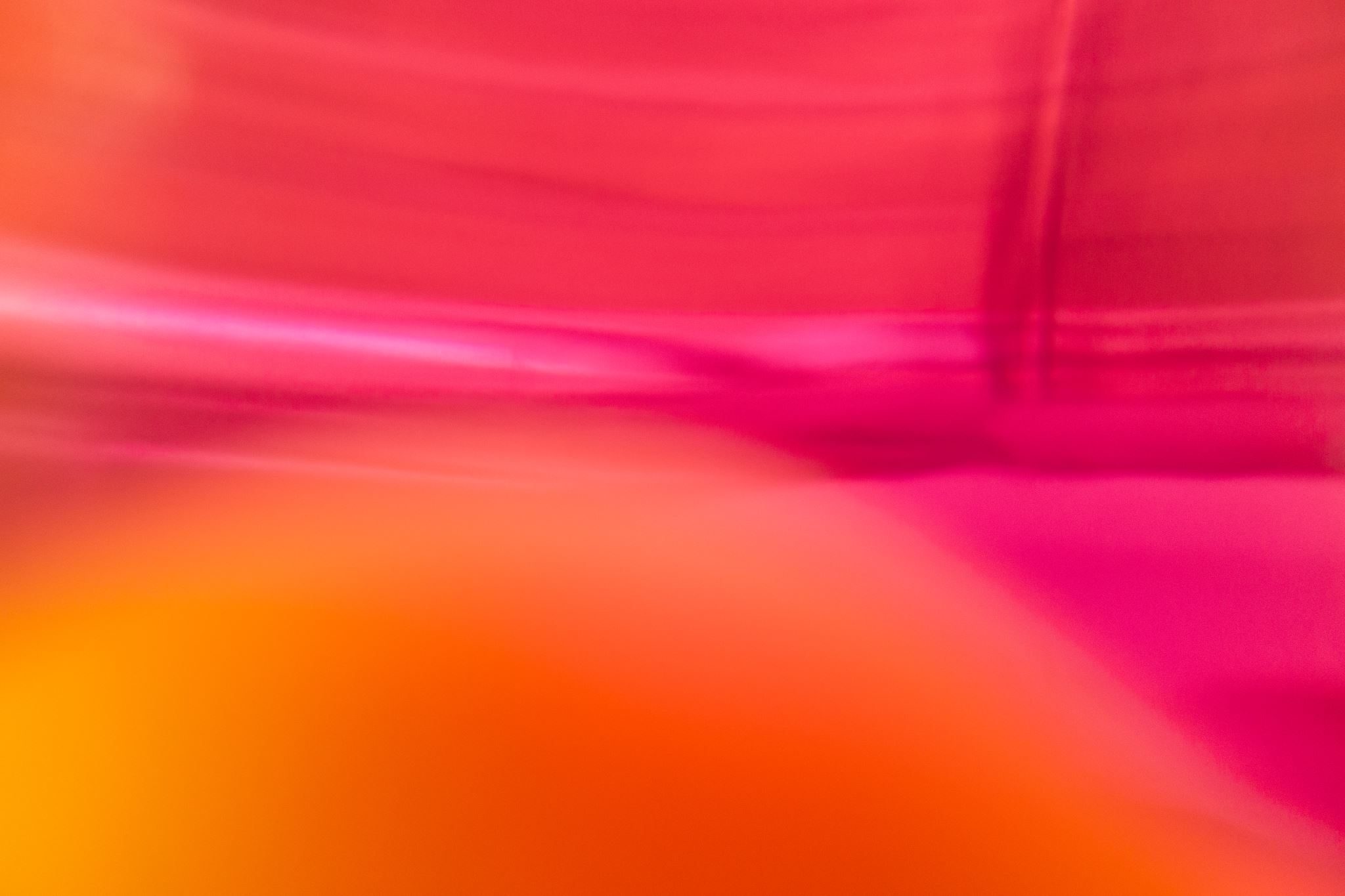 AIKA
KELLO, PÄIVÄ, VIIKONPÄIVÄ
KELLONAIKA
Mitä kello on?
KELLONAIKA
Mitä kello on?
Paljonko kello on?
KELLONAIKA
Mitä kello on?
Paljonko kello on?
Kello on (tasan) kymmenen (10:00).
KELLONAIKA
Mitä kello on?
Paljonko kello on?
Kello on (tasan) kymmenen (10:00).
Kello on puoli kymmenen (09:30).
KELLONAIKA
Mitä kello on?
Paljonko kello on?
Kello on (tasan) kymmenen (10:00).
Kello on puoli kymmenen (09:30). 
Kello on viisitoista / varttia yli kymmenen. (10:15)
KELLONAIKA
Mitä kello on?
Paljonko kello on?
Kello on (tasan) kymmenen (10:00).
Kello on puoli kymmenen (09:30). 
Kello on viisitoista / varttia yli kymmenen. (10:15)
Kello on viisitoista / varttia vaille kymmenen (09:45).
Milloin kurssi alkaa?
KELLONAIKA
Mitä kello on?
Paljonko kello on?
Kello on (tasan) kymmenen (10:00).
Kello on puoli kymmenen (09:30). 
Kello on viisitoista / varttia yli kymmenen. (10:15)
Kello on viisitoista / varttia vaille kymmenen (09:45).
Milloin kurssi alkaa?
Monelta(ko) kauppa aukeaa?
KELLONAIKA
Mitä kello on?
Paljonko kello on?
Kello on (tasan) kymmenen (10:00).
Kello on puoli kymmenen (09:30). 
Kello on viisitoista / varttia yli kymmenen. (10:15)
Kello on viisitoista / varttia vaille kymmenen (09:45).
Milloin kurssi alkaa?
Monelta(ko) kauppa aukeaa?
Kurssi alkaa kello viisi.
KELLONAIKA
Mitä kello on?
Paljonko kello on?
Kello on (tasan) kymmenen (10:00).
Kello on puoli kymmenen (09:30). 
Kello on viisitoista / varttia yli kymmenen. (10:15)
Kello on viisitoista / varttia vaille kymmenen (09:45).
Milloin kurssi alkaa?
Monelta(ko) kauppa aukeaa?
Kurssi alkaa kello viisi.
(Kurssi alkaa viideltä.)
MONELTA(KO)?
VIIKONPÄIVÄT
maanantai
VIIKONPÄIVÄT
maanantai
tiistai
VIIKONPÄIVÄT
maanantai
tiistai
keskiviikko
VIIKONPÄIVÄT
maanantai
tiistai
keskiviikko
torstai
VIIKONPÄIVÄT
maanantai
tiistai
keskiviikko
torstai
perjantai
VIIKONPÄIVÄT
maanantai
tiistai
keskiviikko
torstai
perjantai
lauantai
VIIKONPÄIVÄT
maanantai
tiistai
keskiviikko
torstai
perjantai
lauantai		VIIKONLOPPU (la & su)
sunnuntai
VIIKONPÄIVÄT
maanantai
tiistai
keskiviikko
torstai
perjantai
lauantai		VIIKONLOPPU (la & su)
sunnuntai
maanantaina
VIIKONPÄIVÄT
maanantai
tiistai
keskiviikko
torstai
perjantai
lauantai		VIIKONLOPPU (la & su)
sunnuntai
maanantaina
tiistaina
VIIKONPÄIVÄT
maanantai
tiistai
keskiviikko
torstai
perjantai
lauantai		VIIKONLOPPU (la & su)
sunnuntai
maanantaina
tiistaina
keskiviikkona
VIIKONPÄIVÄT
maanantai
tiistai
keskiviikko
torstai
perjantai
lauantai		VIIKONLOPPU (la & su)
sunnuntai
maanantaina
tiistaina
keskiviikkona
torstaina
VIIKONPÄIVÄT
maanantai
tiistai
keskiviikko
torstai
perjantai
lauantai		VIIKONLOPPU (la & su)
sunnuntai
maanantaina
tiistaina
keskiviikkona
torstaina
perjantaina
VIIKONPÄIVÄT
maanantai
tiistai
keskiviikko
torstai
perjantai
lauantai		VIIKONLOPPU (la & su)
sunnuntai
maanantaina
tiistaina
keskiviikkona
torstaina
perjantaina
lauantaina
VIIKONPÄIVÄT
maanantai
tiistai
keskiviikko
torstai
perjantai
lauantai		VIIKONLOPPU (la & su)
sunnuntai
maanantaina
tiistaina
keskiviikkona
torstaina
perjantaina
lauantaina	VIIKONLOPPUNA
sunnuntaina
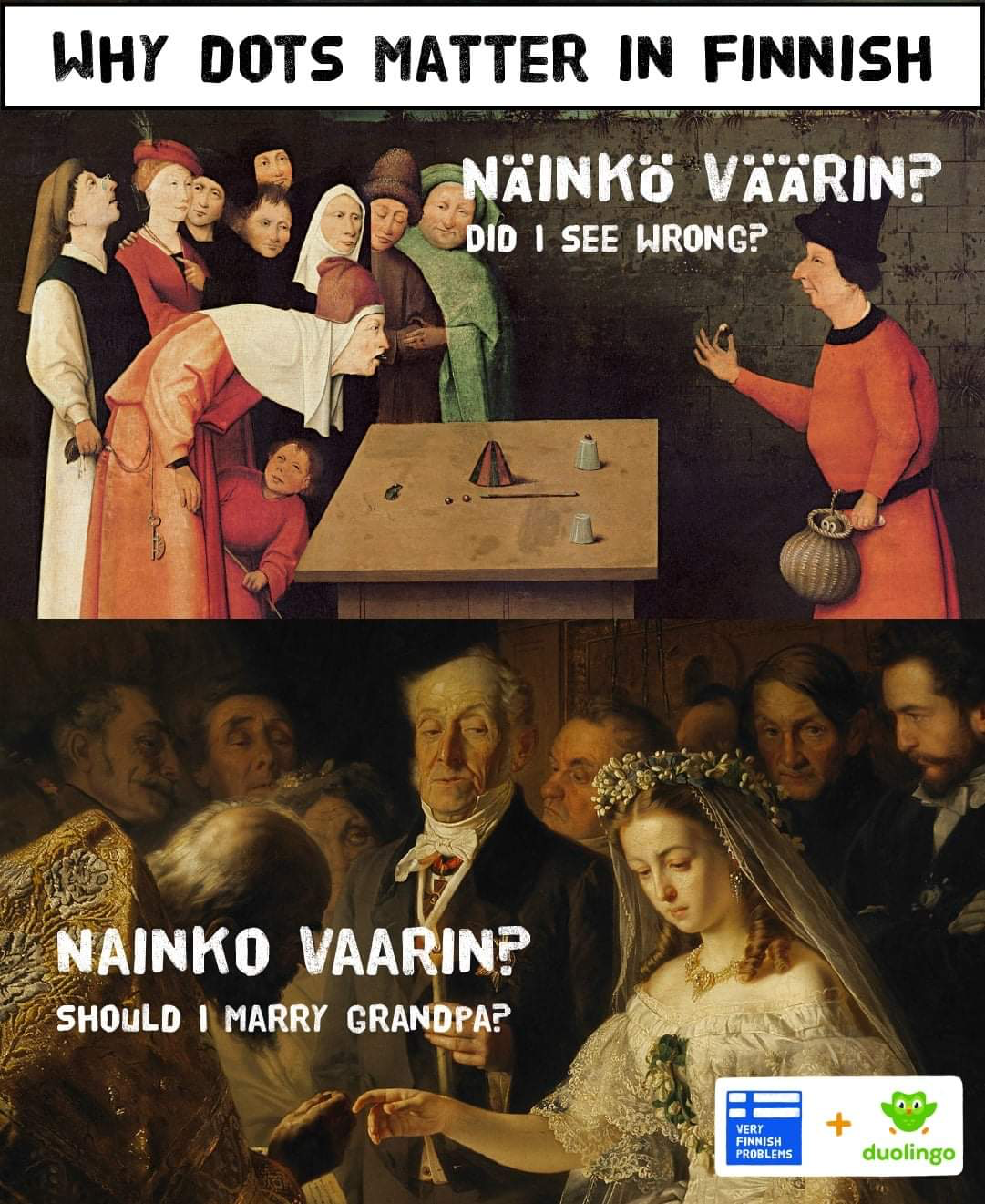